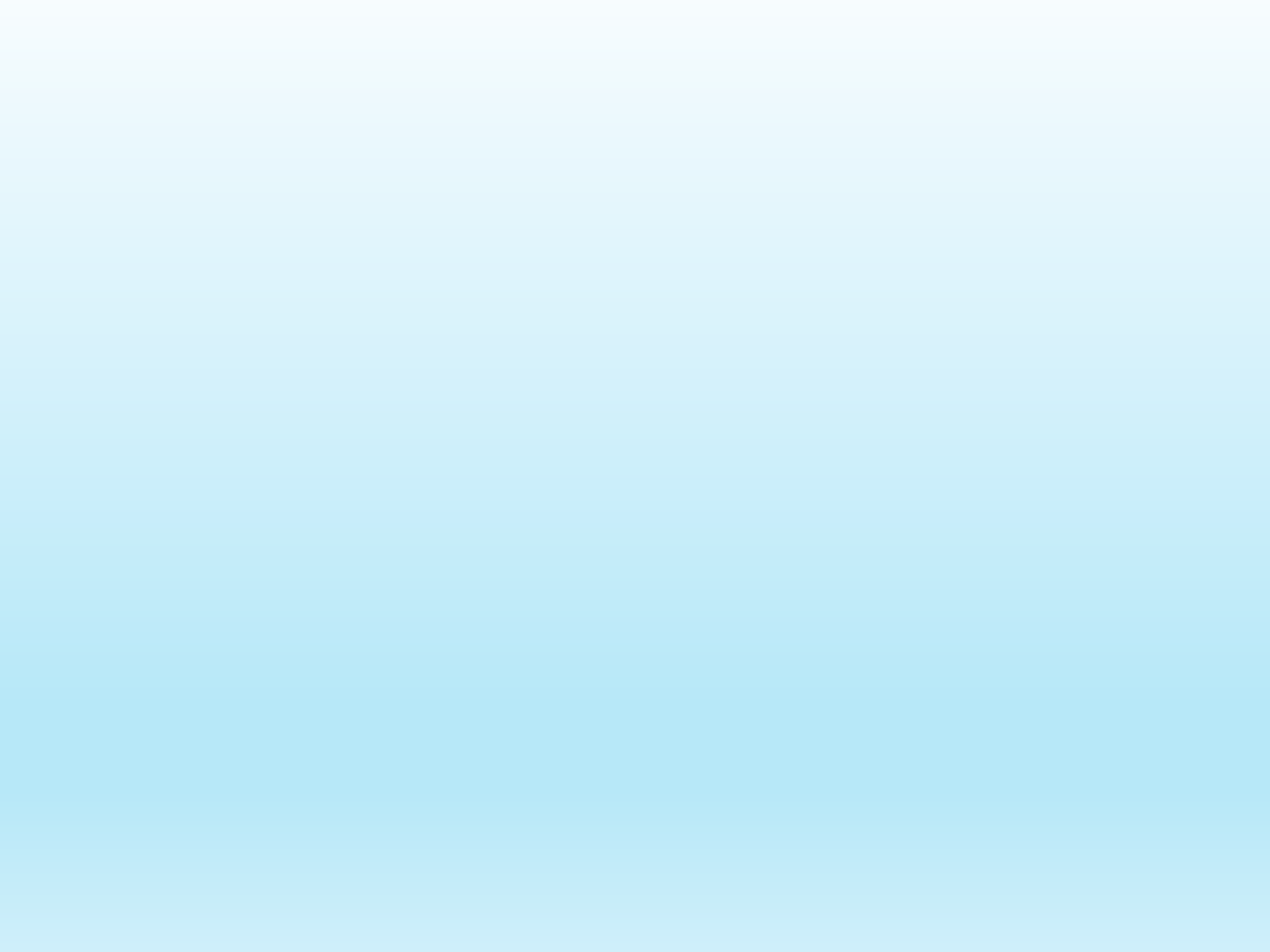 台灣七大學會共同制定
2017年台灣高風險病人血脂異常臨床治療指引建議 :
台灣高風險病人血脂異常臨床治療指引
Journal of the Formosan Medical Association DOI: (10.1016/j.jfma.2016.11.013)
急性冠心症
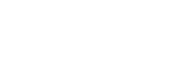 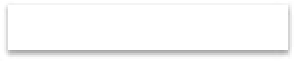 開始使用statin或statin/ezetimibe
七大學會共同制定
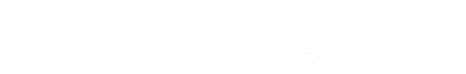 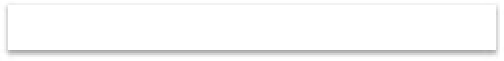 低密度(壞)膽固醇<70 mg/dL
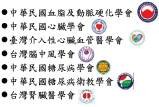 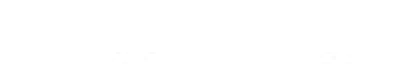 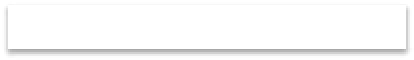 是
否
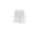 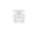 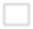 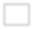 考慮病患的臨床特徵
繼續治療
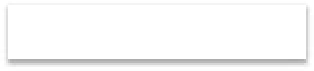 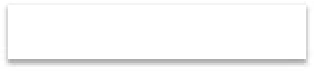 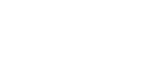 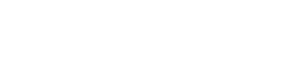 糖尿病？
不能容忍
否
是
使用高強度的
statin/ezetimibe
使用非高強度的
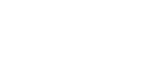 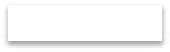 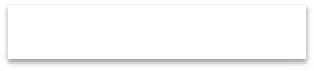 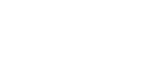 statin/ezetimibe
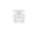 低密度(壞)膽固醇<55
繼續治療
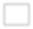 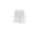 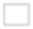 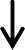 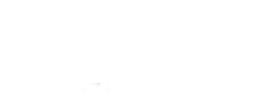 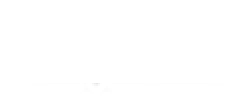 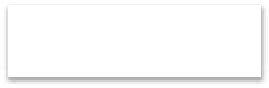 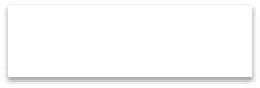 mg/dL可以列入考慮
低密度(壞)膽固醇<70 mg/dL？
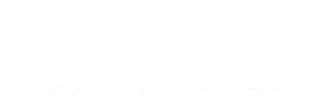 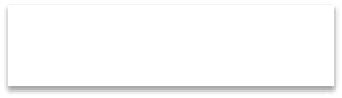 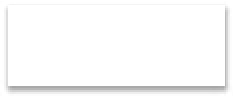 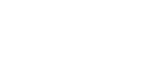 否
是
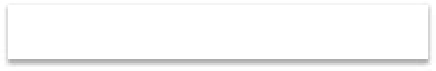 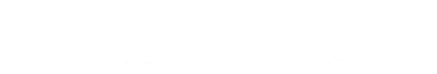 繼續治療
增加使用PCSK9抑制劑
呼籲高風險病人應積極與醫師討論合適的治療， 追求壞膽固醇治療達標，遠離復發風險!
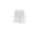 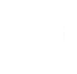 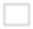 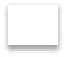 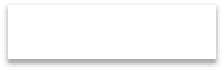 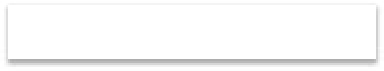 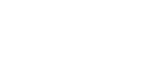 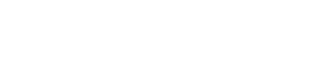 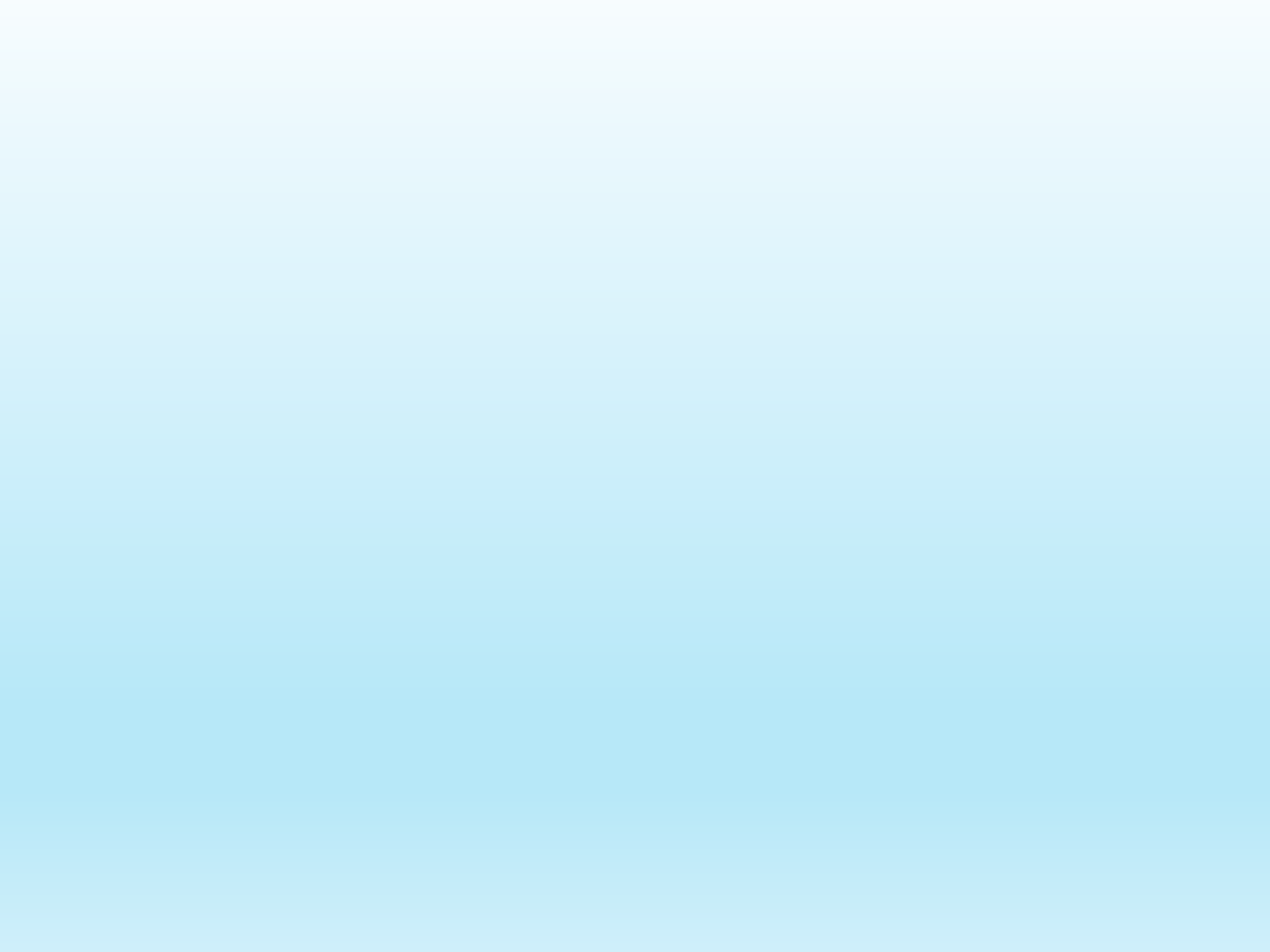 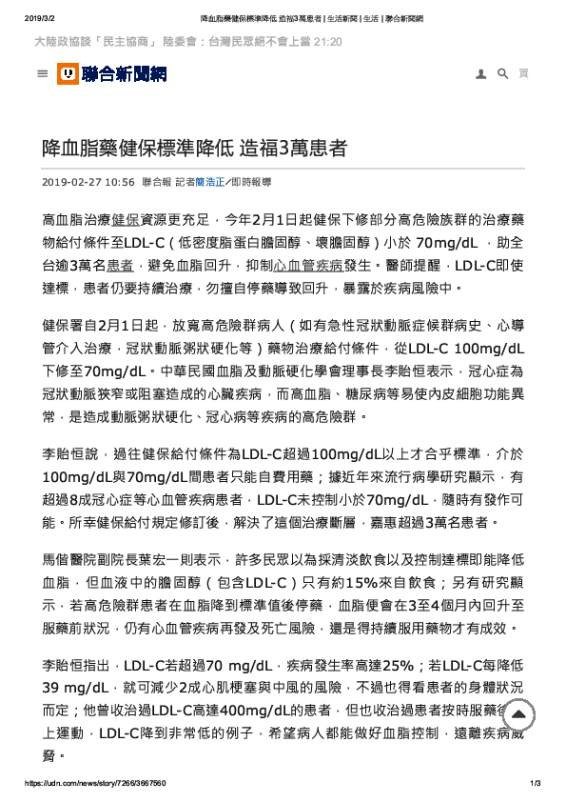 高危險群病人（如有急性冠狀動脈 症候群病史、心導管介入治療，冠 狀動脈粥狀硬化等）藥物治療給付 條件，從LDL-C 100mg/dL下修至 70mg/dL
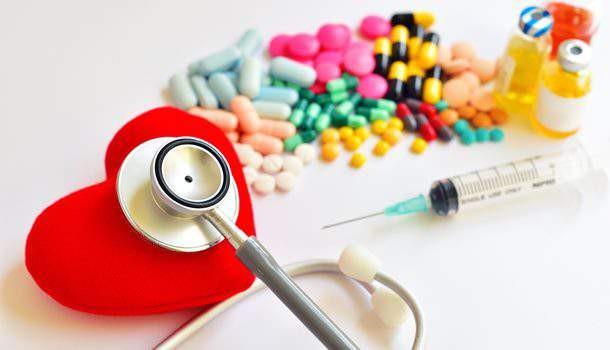 觀察型研究顯示 : Omega-3攝取不足 與心血管疾病致死率呈正相關
Omega-3/Omega-6攝食比例不平衡的結果
Differences in concentration of FA	in thrombocyte phospholipids
2017版台灣血脂治療指引
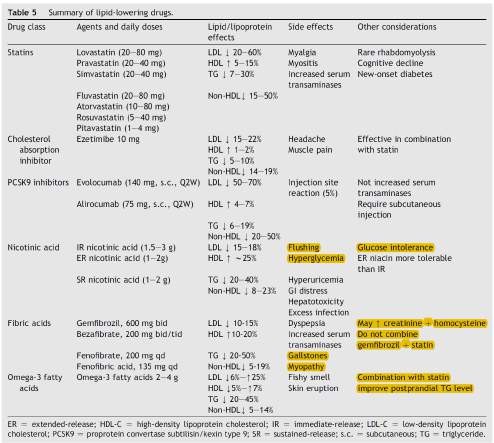 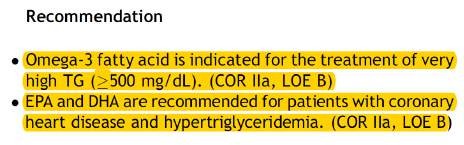 Vital Trial
美國國家衛生研究院2012年開始進行Omega-3及D3對 於Cancer/CVD和其他疾病的Primary Prevention研究
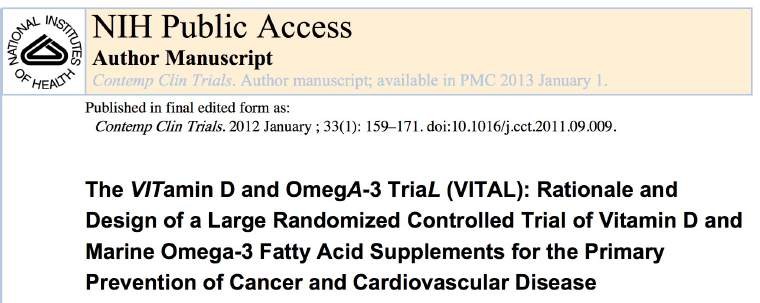 Omega-3在過往動物實驗與小型臨床試驗已看到 對於心血管疾病及癌症預防可能有幫助
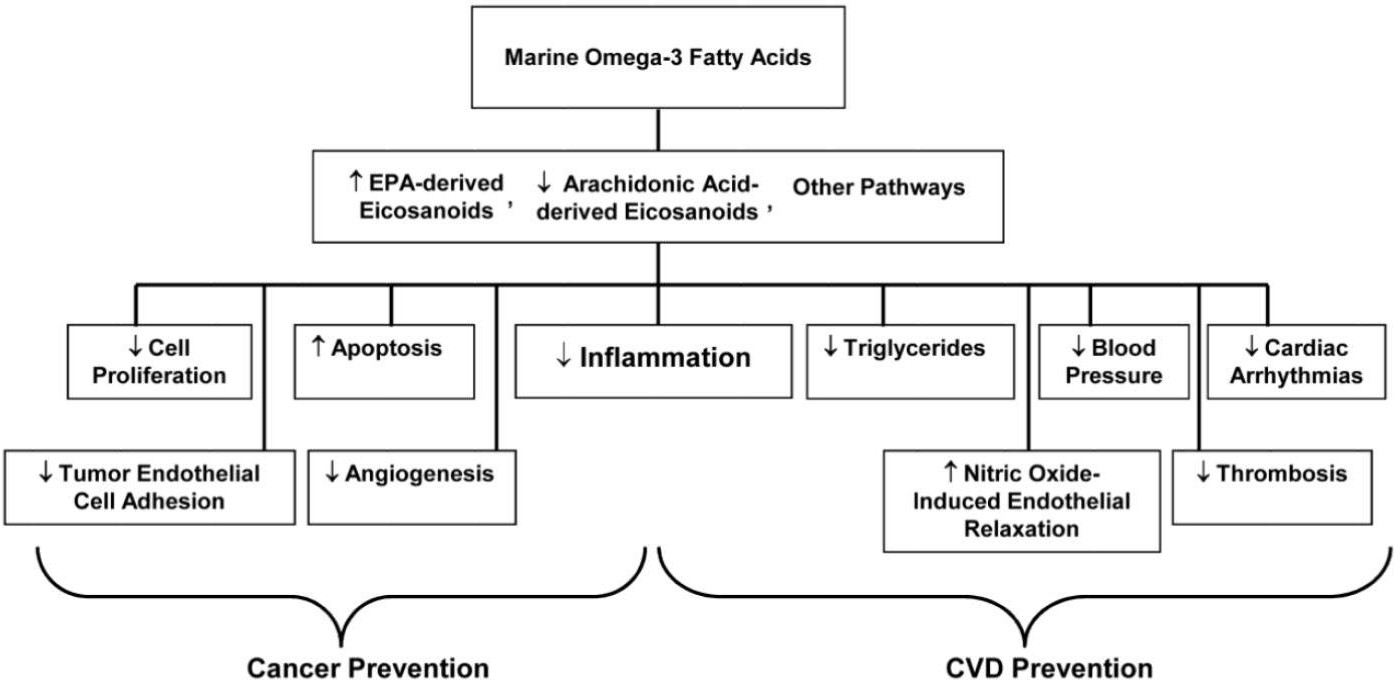 癌細胞增生下降
癌細胞凋亡上升
發炎反應下降
腫瘤細胞黏著正常細胞下降
血管增生下降
Redf : NIH(The VITamin D and OmegA-3 TriaL (VITAL)) Contemp Clin Trials. 2012 January ; 33(1): 159–171.
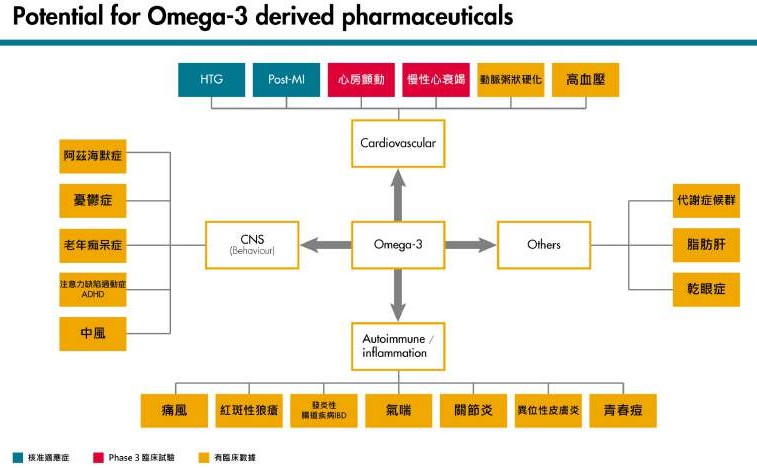 美國及歐洲治療指引建議 可用於CHD/HF二次預防
美國憂鬱症治療指引建 議可做為輔助治療項目
美國乾眼症治療指引 建議可做為治療項目

腎臟科KADIGO治療指引 建議可做為輔助治療項目
IgA腎炎
澳洲風濕免疫協會建議
Guideline納入建議
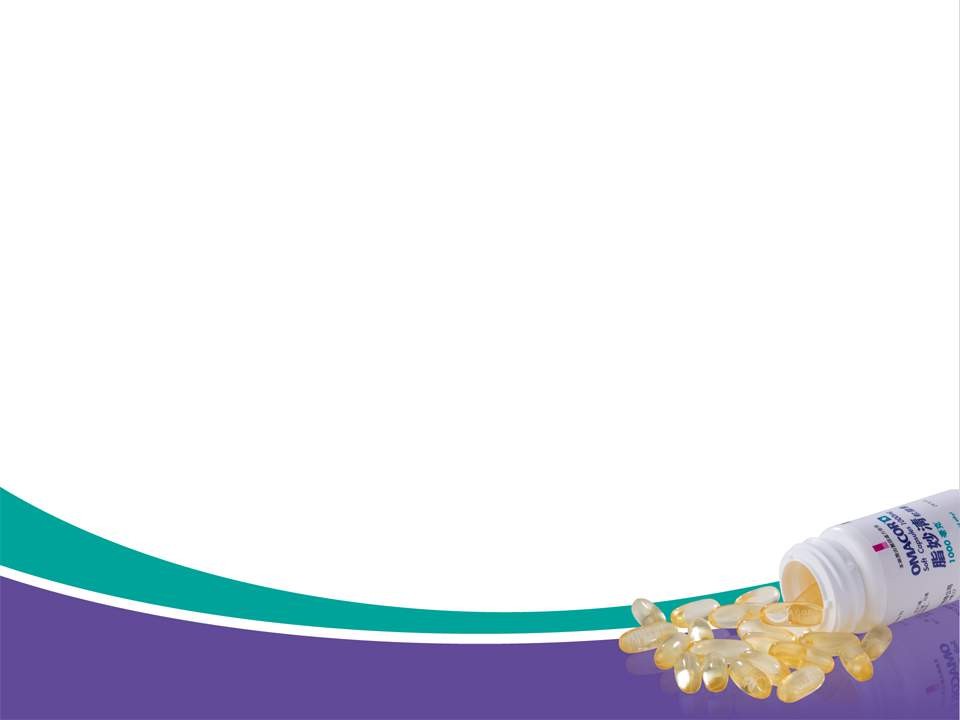 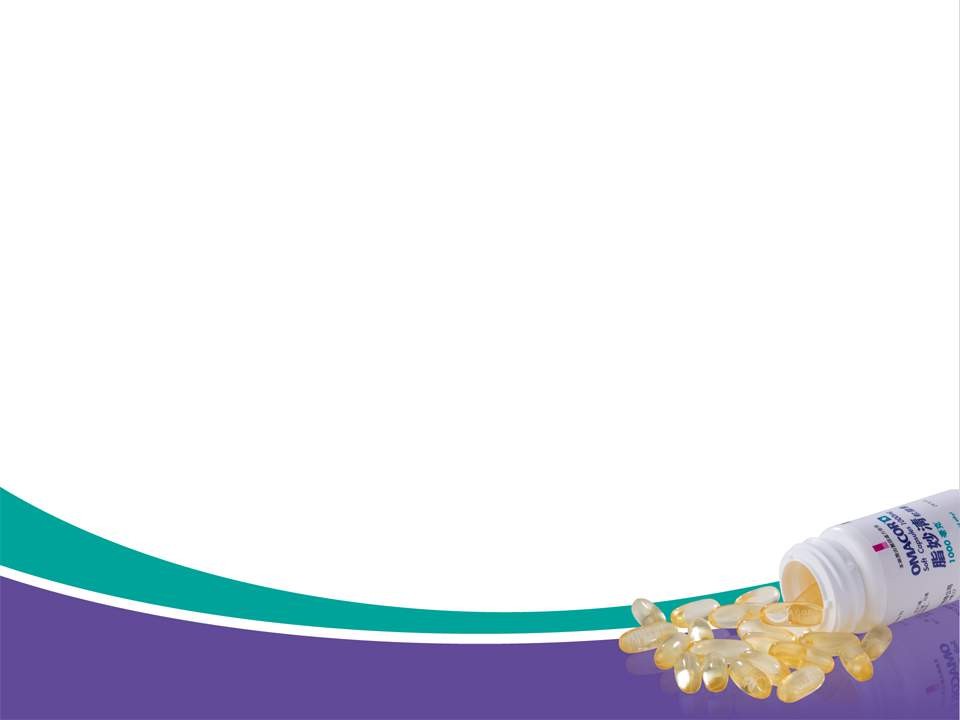 澳洲風濕免疫學會建議  魚油可用於關節炎輔助治療
歐洲臨床營養與代謝學會(ESPEN)2017年癌症營 養指南建議，術前7天補充N-3 fatty acids (1~2  g/day)更有利預後
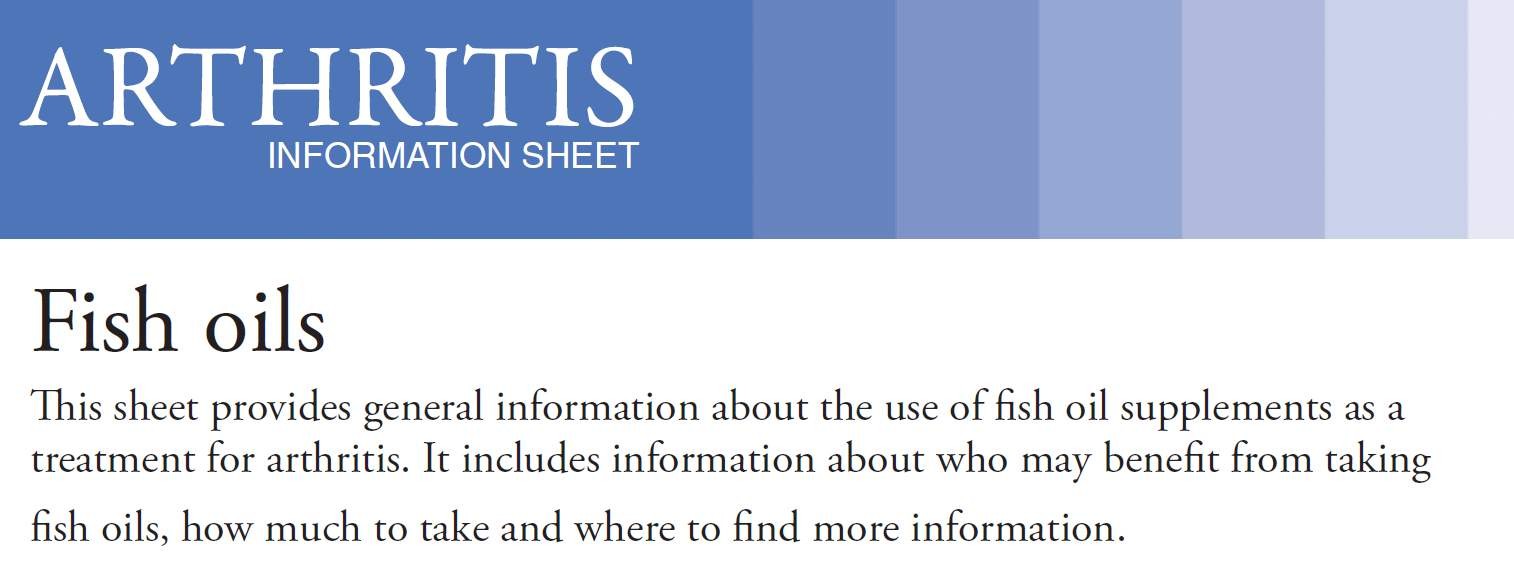 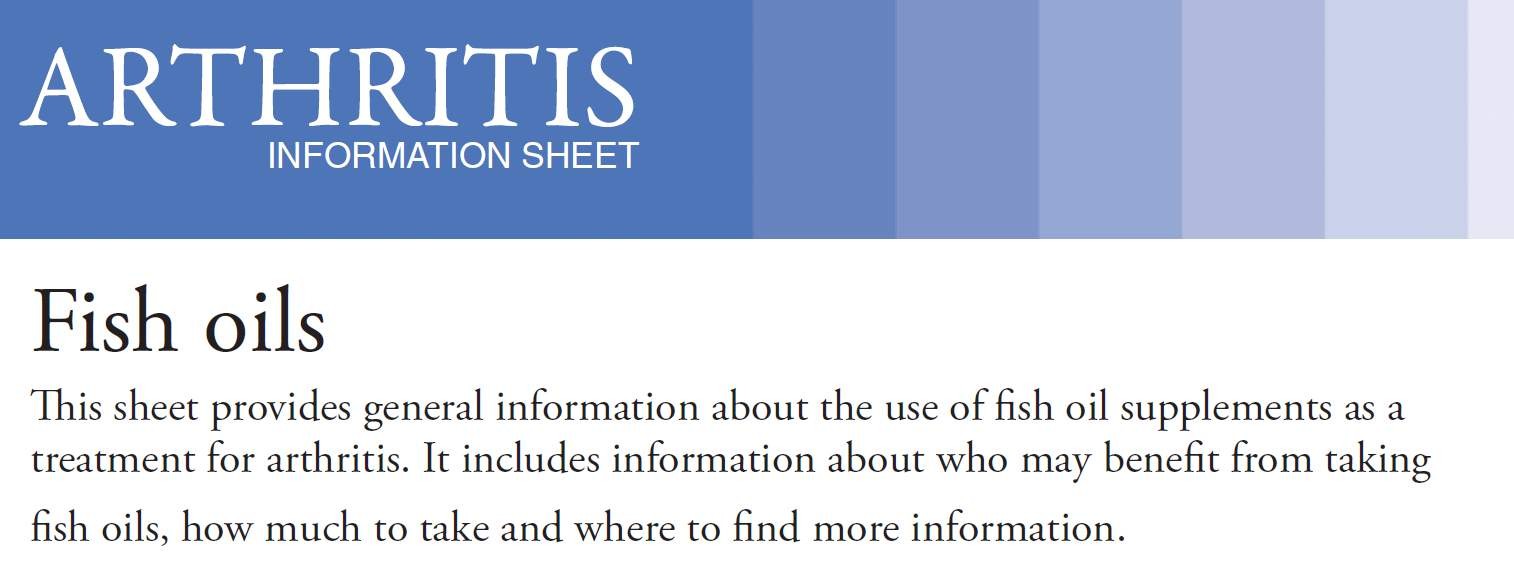 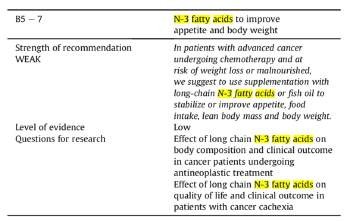 澳洲風濕免疫學會建議  魚油可用於關節炎輔助治療
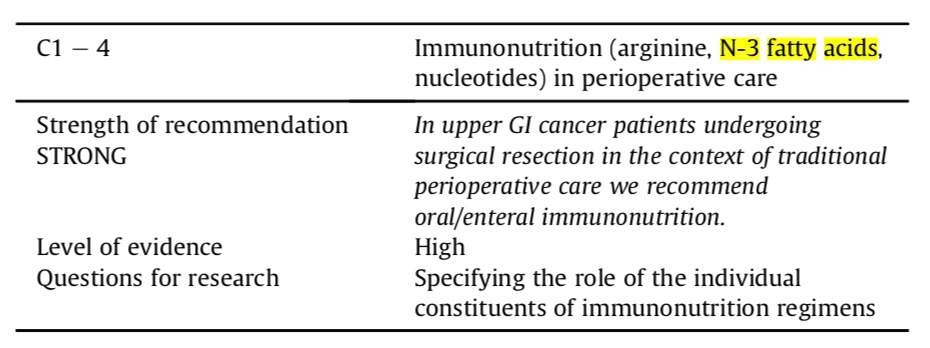 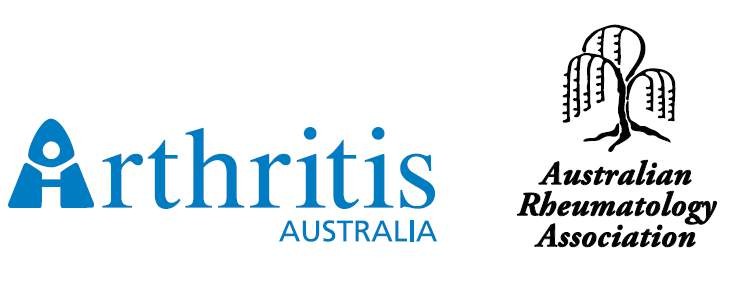 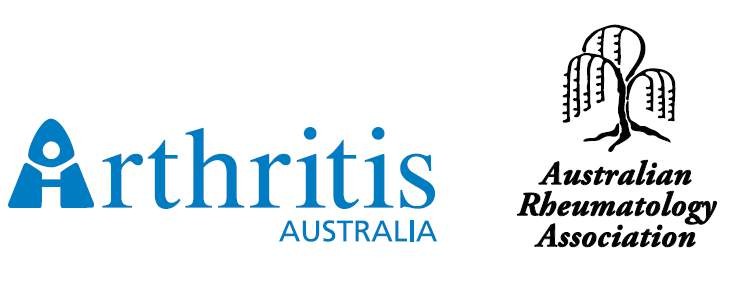 關節炎患者服用藥品級魚油的建議 ?
澳洲風濕免疫學會建議，每日2.7g Omega-3  (2顆以上藥品級魚油)能有效改善關節炎症狀!
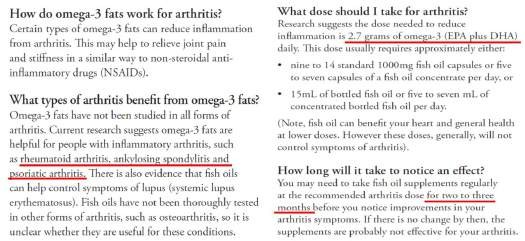 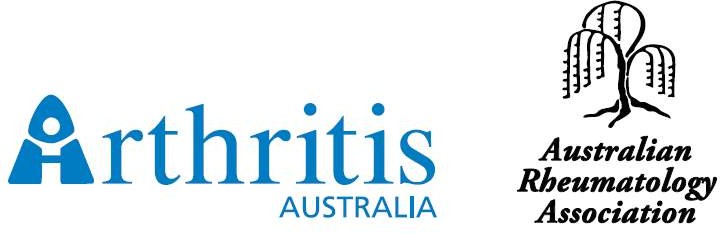 魚油對哪些關節炎有臨床證據 :
風濕性關節炎/僵直性脊髓炎/乾癬性關節炎等 建議劑量 :
2.7g omega-3/day
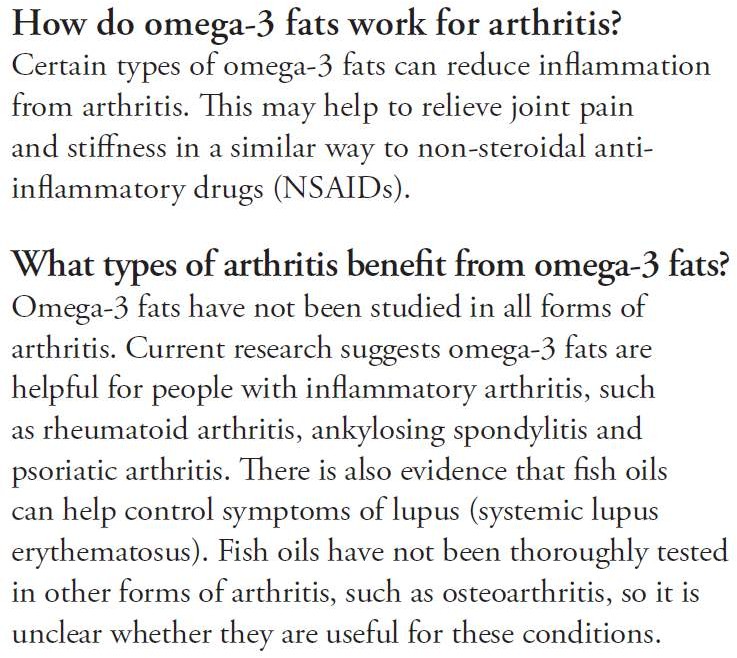 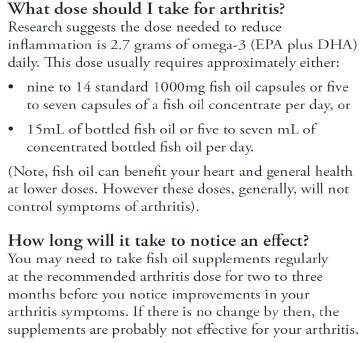 美國乾眼症Guideline將 Omega-3列為治療選項之一
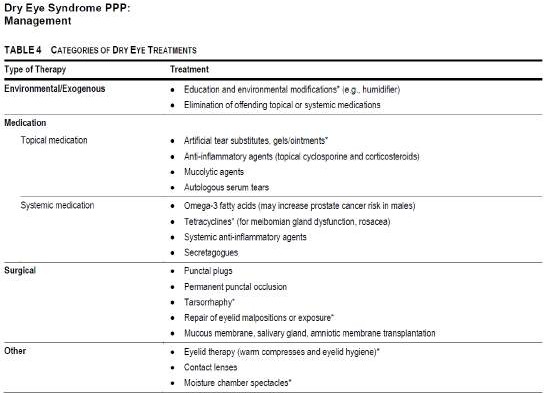 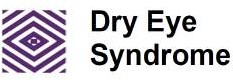 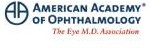 乾眼症患者服用藥品級魚油的建議 ?
國外臨床試驗顯示，每日600毫克 Omega-3  (1顆藥用魚油)能有效減緩乾眼症狀
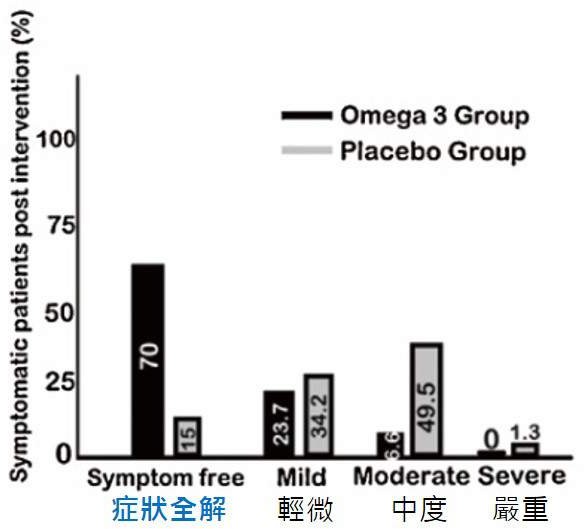 600mg/天
美國憂鬱症Guideline將 Omega-3列為治療輔助選項之一
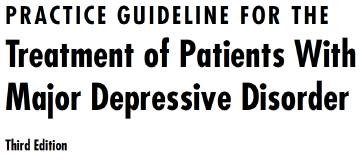 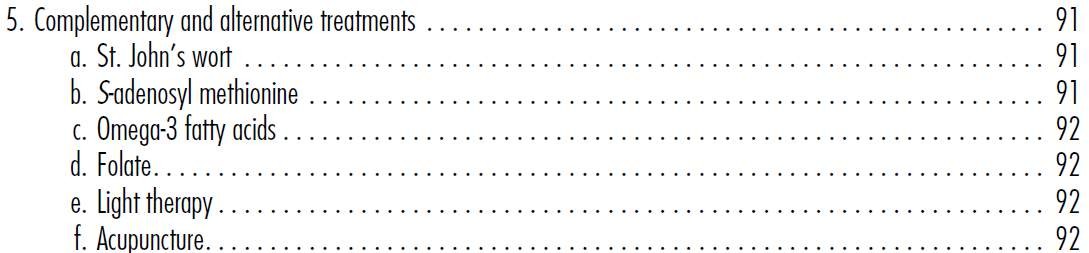 憂鬱症患者服用藥品級魚油的建議 ?
2016加拿大憂鬱症治療指引建議
每日EPA 1g(2顆以上藥品級魚)可輔助憂鬱症之治療
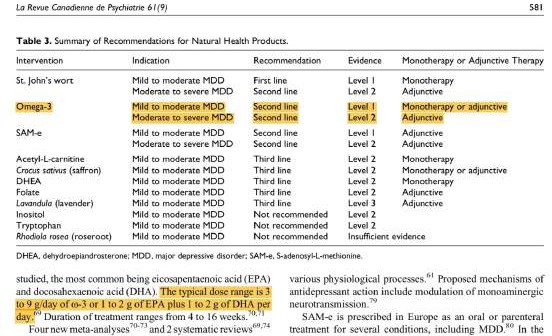 Canadian Network for Mood and Anxiety Treatments (CANMAT) 2016 Clinical Guidelines